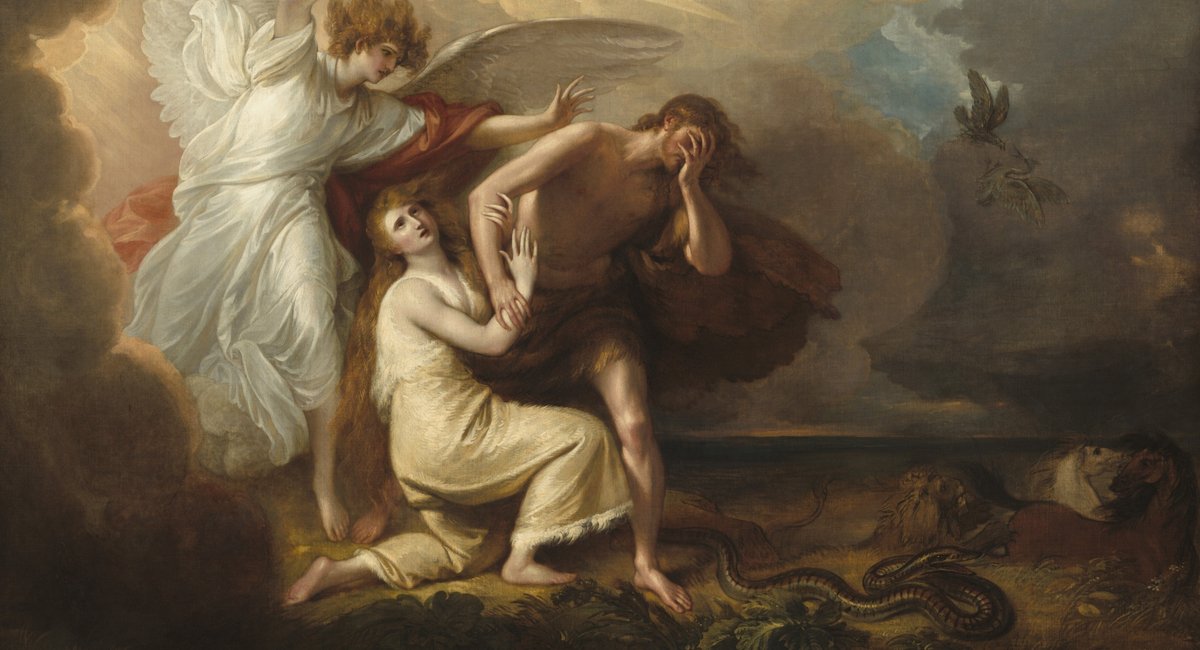 Families Forming Disciples
The Fall and the Promise
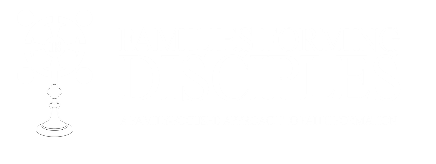 Opening Prayer
Lord Jesus Christ,

We entrust our family to you and ask for
your blessing and protection. We love
you Lord Jesus with all our hearts and we
ask that you help our family become more
like the Holy Family. Help us to be kind,
loving, and patient with one another. Give
us all the grace we need to become saints
and your faithful disciples. 

Amen.
Ice Breaker
The Line Up Game


Everyone please line up in order of your ages from oldest to the youngest.
Everyone please line up by height with the shortest first.
Everyone please line up in alphabetical order according to your first name.
Families share their experiences
Families share about their Senior Sharing experience by explaining whom they interviewed and what he/she shared about their favorite memories of sacrificial love in their families when they were growing up or when they were raising their own families.
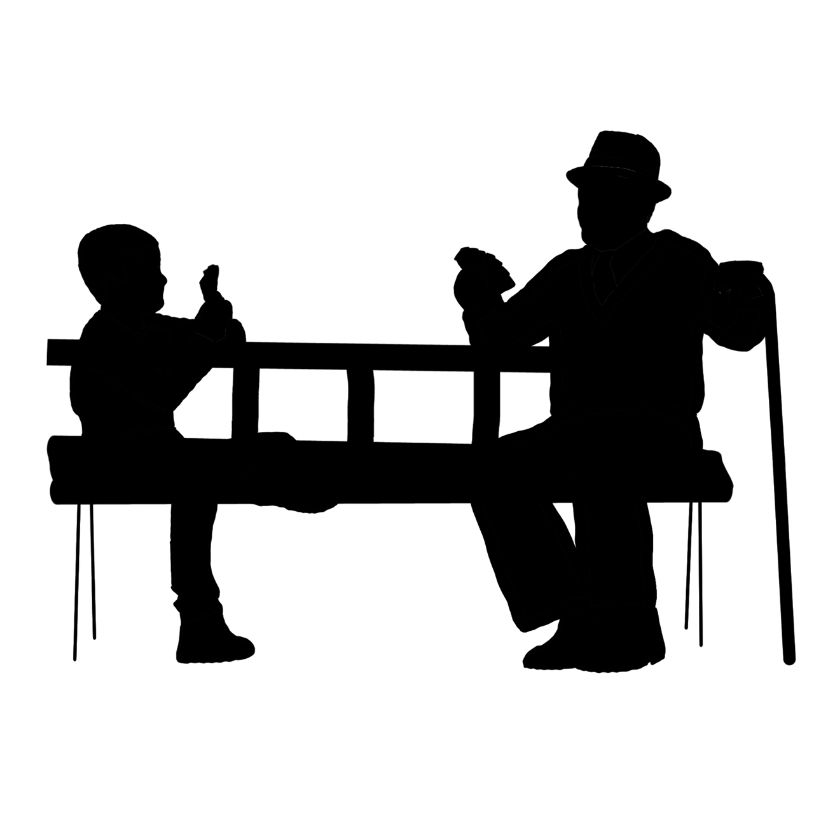 Concept Review
The Fall of Man, Original Sin, and the Promise of Redemption
Family Advent Plans
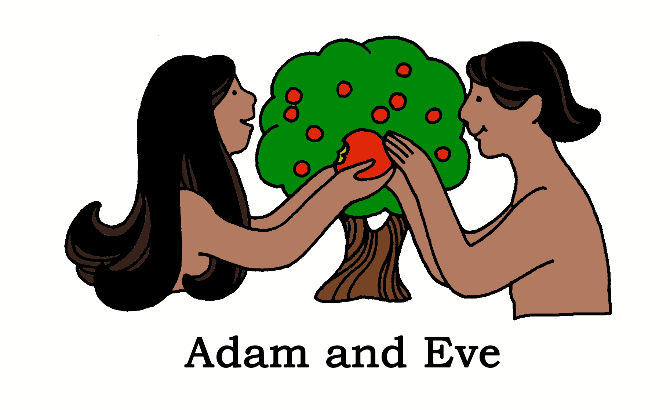 Families share their Family Advent Plan
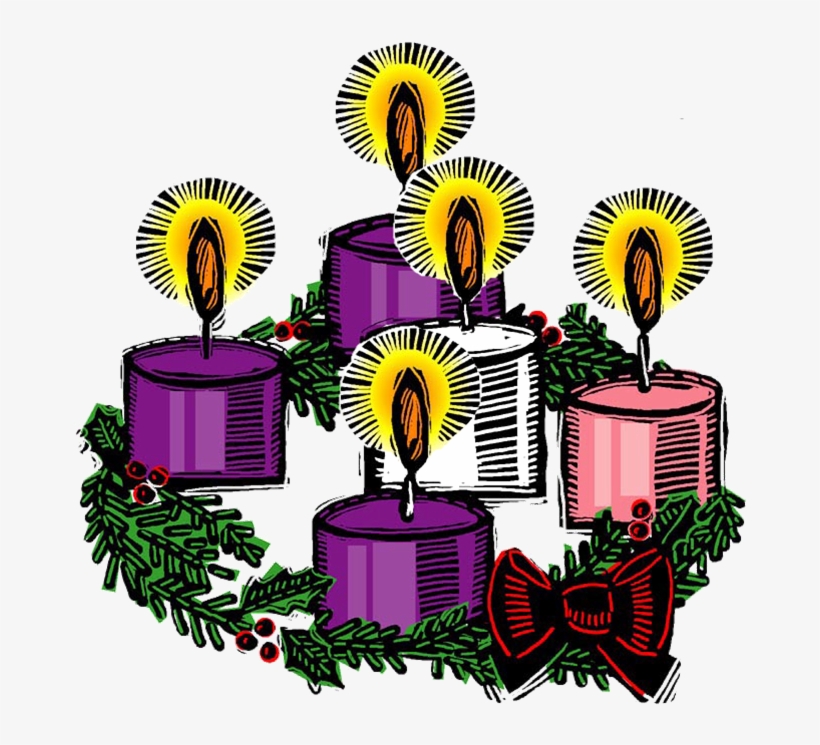 Content
https://www.youtube.com/embed/05YB2jdHLsY
Content
Family Advent Activity
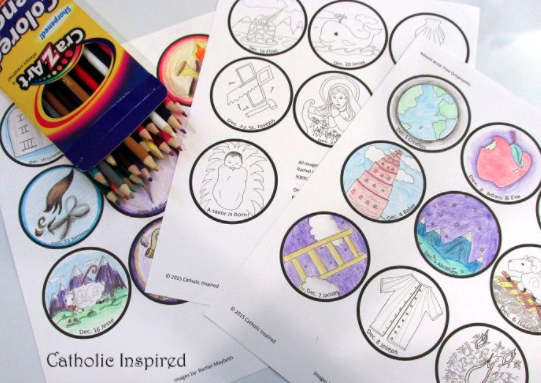 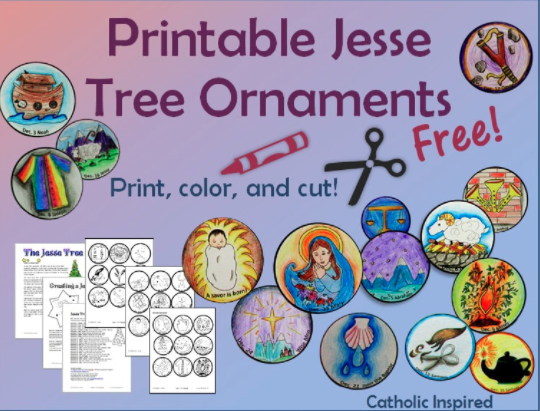 Reminder of next meeting and prayer
Close in Prayer
Glory be…
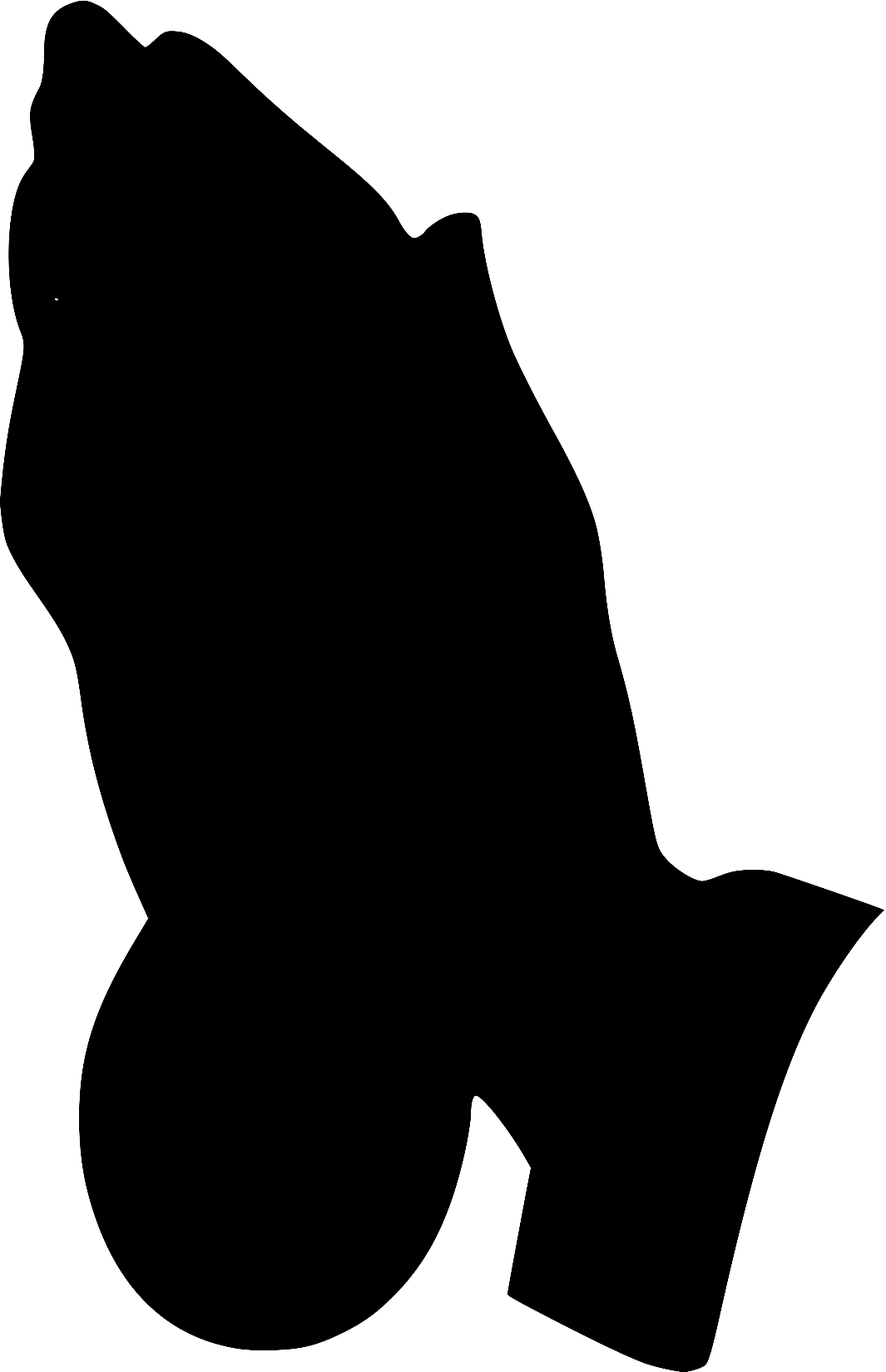